NEWSLETTER NORMATIVO  
Semana del 17 al 21 de Febrero 2025
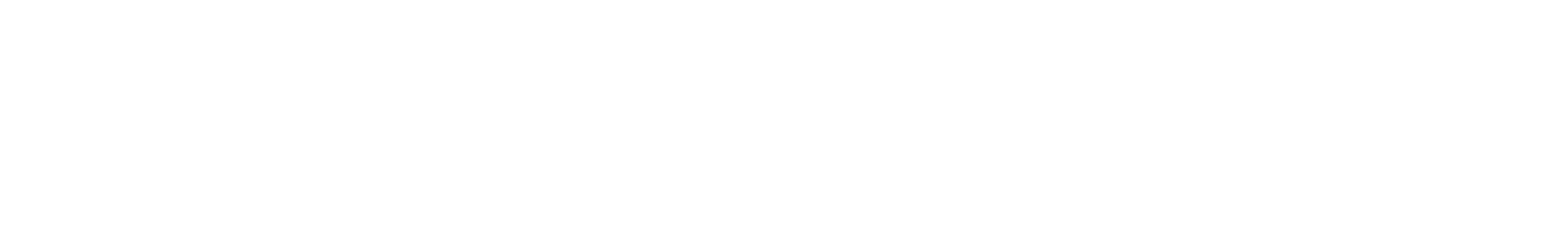 Resolución General 5650/2025 (ARCA)
Resolución General 1055/2025 (CNV)
CORPORATE
Resolución General 5650/2025 (ARCA)

Clave de Inversores del Exterior 

Fecha de publicación: 18/02/2025
Entrada en vigencia: 18/02/2025 

Cross reference: Ley N°27.260, Ley N°27.743; Resolución General N°3.986, Resolución General N°4.226
A través de la presente Resolución, ARCA otorga la CIE para personas humanas residentes en el exterior que pretendan realizar inversiones financieras en el país. La entidad financiera del país y/o el agente financiero autorizado y registrado en la CNV actuará en carácter de representante del sujeto del exterior, al solo efecto de tramitar la CIE.
Asimismo, la solicitud de la CIE y la presentación de la documentación de respaldo se efectuará a través del servicio "web" denominado "Clave de Identificación Especial", opción "Solicitud de Clave de Inversores del Exterior – CIE", para lo cual el usuario designado (persona humana) por los representantes mencionados deberá contar con Clave Fiscal con Nivel de Seguridad 3 como mínimo.
ENLACE A LA NORMA
Resolución General 1055/2025 (CNV)

Autorización Automática de Fondos Cerrados de Créditos 

Fecha de publicación: 20/02/2025
Entrada en vigencia: 21/02/2025 

Cross reference: Ley N°26.831, Ley 24083; Resolución General N° 1042.
La presente resolución establece un procedimiento simplificado de autorización automática para la emisión de Fondos Comunes de Inversión Cerrados de Créditos, destinado exclusivamente a inversores calificados. Este régimen tiene como objetivo agilizar la autorización de fondos cuyo patrimonio se compone de carteras de créditos, con un monto máximo de emisión de 7.000.000 de UVAs o su equivalente en pesos o moneda extranjera. La norma busca mantener altos estándares de transparencia y protección al inversor. 
El régimen incluye la obligación de presentar estados contables periódicos, informes sobre el cobro de capital e intereses, y la comunicación de cualquier desviación significativa en la gestión de los créditos. Además, los valores negociables emitidos solo podrán ser adquiridos por inversores calificados, y las cuotapartes deben ser listadas en un mercado autorizado por la CNV.
ENLACE A LA NORMA
Resolución 1/2025 (CNTCP)
LABORAL
Resolución 1/2025 (Comisión Nacional de Trabajo en Casas Particulares)

Incremento de remuneraciones para personal de casas particulares

Fecha de publicación: 21/02/2025

Cross reference: Ley N°26.844
Se fija un incremento de las remuneraciones horarias y mensuales mínimas correspondientes a los meses de septiembre y octubre de 2024, para el Personal comprendido en el Régimen establecido por la Ley N° 26.844 conforme las escalas salariales que lucen en el Anexo I adjunto en la resolución.
ENLACE A LA NORMA
REFERENCIAS
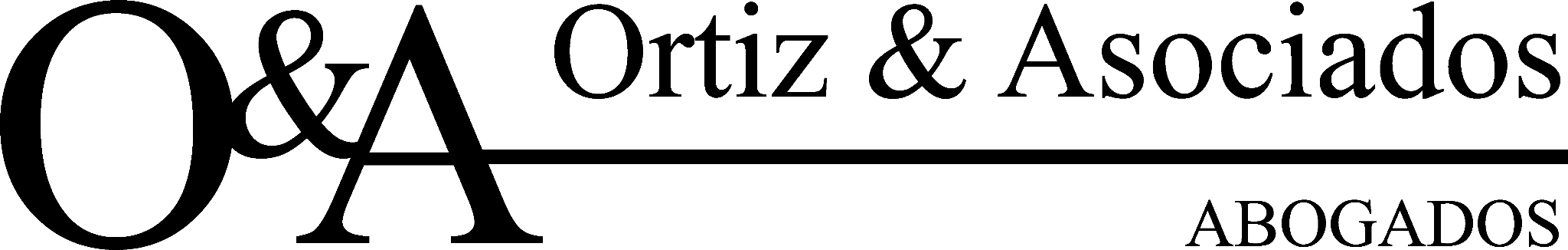 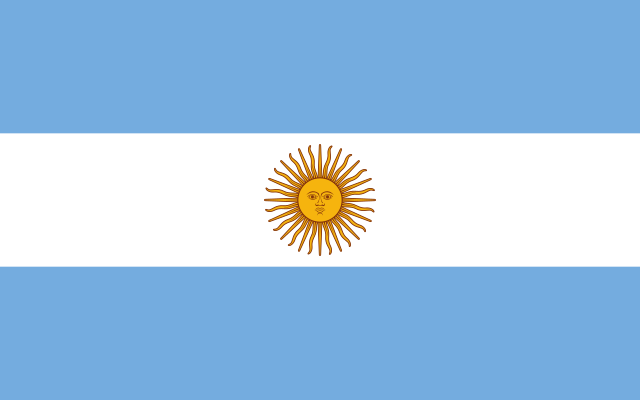 Desde O&A continuaremos informando las respectivas novedades normativas y asistiéndolos en su cumplimiento.
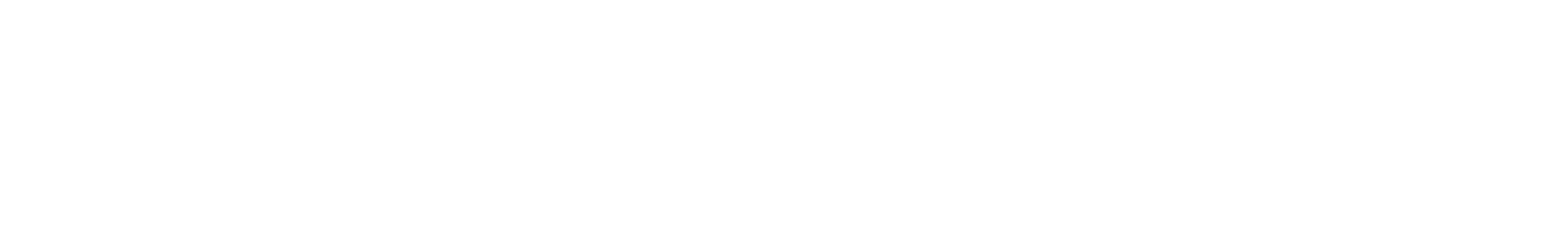 Jorge D. Ortiz - jortiz@ortizyasociados.com.ar    
Luis Alberto Palomino - lpalomino@ortizyasociados.com.ar
Vanesa Mahía - vmahia@ortizyasociados.com.ar  
Juan Pablo Rovira Escalante -  jrovira@ortizyasociados.com.ar 
Marcelo Gustavo Nardi - mnardi@ortizyasociados.com.ar
Carlos Ignacio Guaia -  cguaia@ortizyasociados.com.ar
CONTACTO


Tel. 4316-6600
Fax. +54 11 4815-6600

Paraguay 1866
C1121ABB
Buenos Aires, Argentina
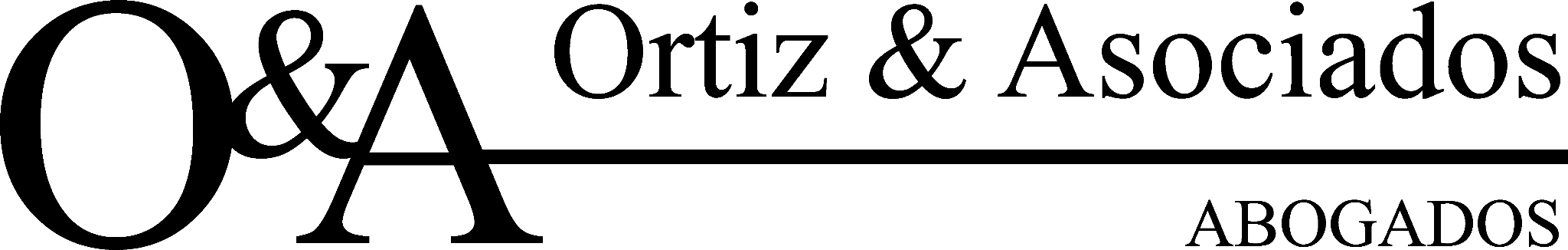